SCUOLA E FUTURO
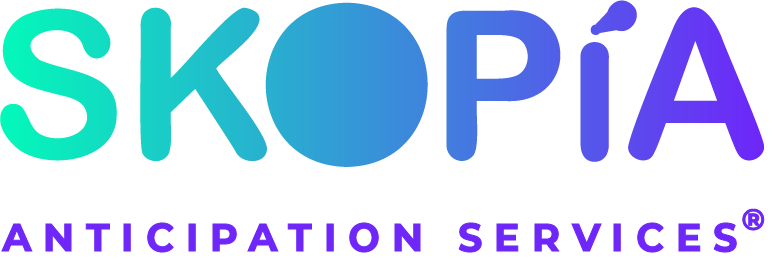 ROBERTO POLI
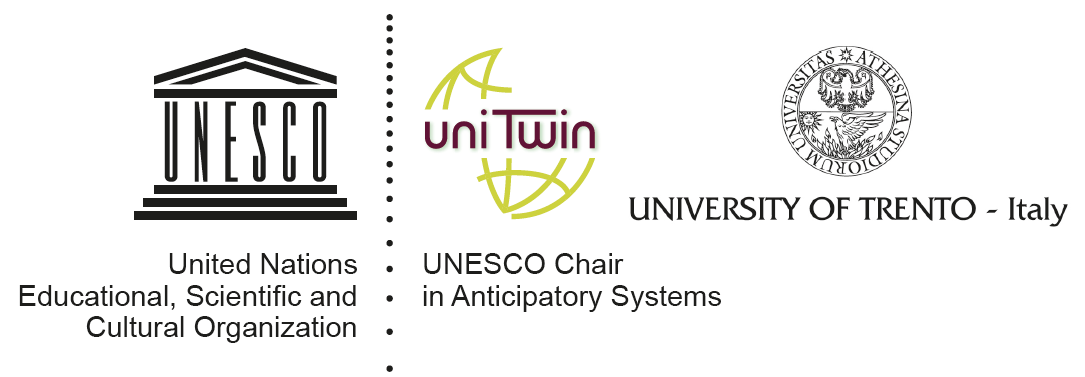 LA PRIMA DISTINZIONE
Il futuro
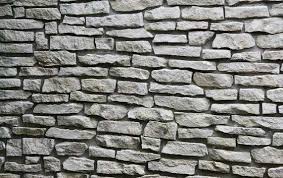 nella
della
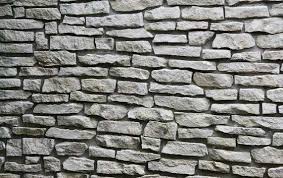 scuola
IL FUTURO DELLA SCUOLA
A cosa serve la scuola? Quali risultati vogliamo ottenere?
Rapporto fra scuola e altre agenzie sociali (famiglia, comunità, lavoro)
3
PERCHÈ LA SCUOLA È SEMPRE OUT OF SYNCH?
La grande maggioranza degli insegnati è seria e dedicata
Innumerevoli riforme

Eppure

Qualcosa non va, ma cosa?


Alle spalle c’è un fondamentale problema organizzativo
Se non viene risolto, nessuna riforma darà i risultati voluti
IL FUTURO NELLA SCUOLA
Modi di usare il futuro nell’educazione
Perché è così difficile parlare autenticamente di futuro?
MODI DI USARE IL FUTURO
Implicitamente
Futuro come aspetto scontato del processo educativo
Come ottimizzazione
Fai le scuole giuste, acquisisci le giuste competenze e avrai successo
Conquistare il futuro dal punto di vista del presente
Come esplorazione attiva di nuove possibilità
Imparare ad aspirare (anche ad aspirare diversamente)
ORIENTAMENTI AL FUTURO
Il futuro sarà una realtà diversa, caratterizzata da modi di essere, fare, vivere, sapere diversi da quelli del presente e del passato
Non sappiamo se questi nuovi modi di essere saranno peggiori o migliori di quelli che conosciamo, ma sappiamo che saranno diversi
Sviluppare la capacità di aspirare come apertura di possibilità, a diversi livelli, anche contraddittori, non ordinabili in una gerarchia univoca
ORIENTAMENTI AL FUTURO
Futuro non come territorio da cartografare e conquistare, ma come fonte di possibilità per il presente
Se ammettiamo la possibilità di nuove, radicali novità, il compito dell’educatore non è quello di preparare i giovani per un futuro predeterminato che l’educatore conosce in anteprima
Il suo compito è quello di creare ed esplorare nuovi spazi di azione nel presente
Il futuro come luogo di radicali novità trasforma l’educazione, costruendo il presente come il luogo in cui sperimentare le novità, ciò che al momento non-è-ancora-possibile
COSA FARE?
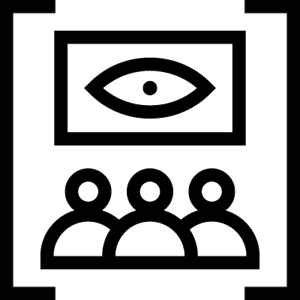 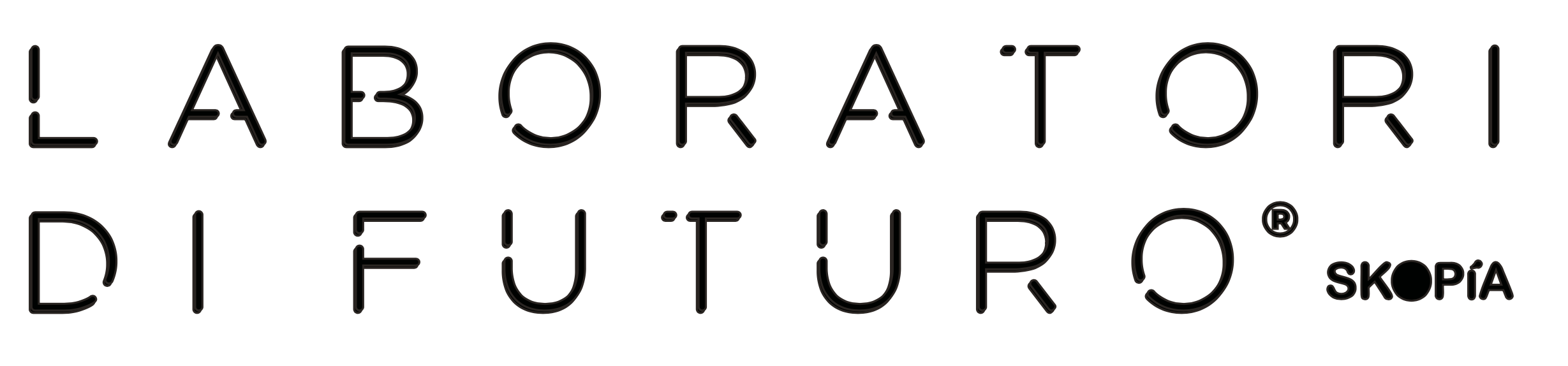 ESPLORARE FUTURI PERSONALI
Laboratorio di Futuro in classe
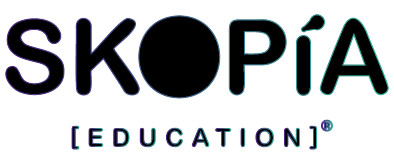 Fasi del Laboratorio di Futuro®
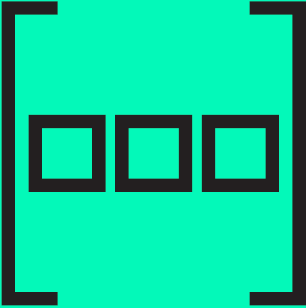 Il Questionario delle Mappe Mentali: svolti in apertura e chiusura
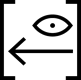 FASE UNO: VISIONI DAL PASSATO
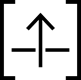 FASE DUE: SALTO NEL FUTURO
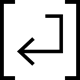 FASE TRE: RITORNO AL PRESENTE
Eredità di questo presente: Futuro e qualità umana